I never really enjoyed Biology at school – I just couldn’t see the point of the practicals...
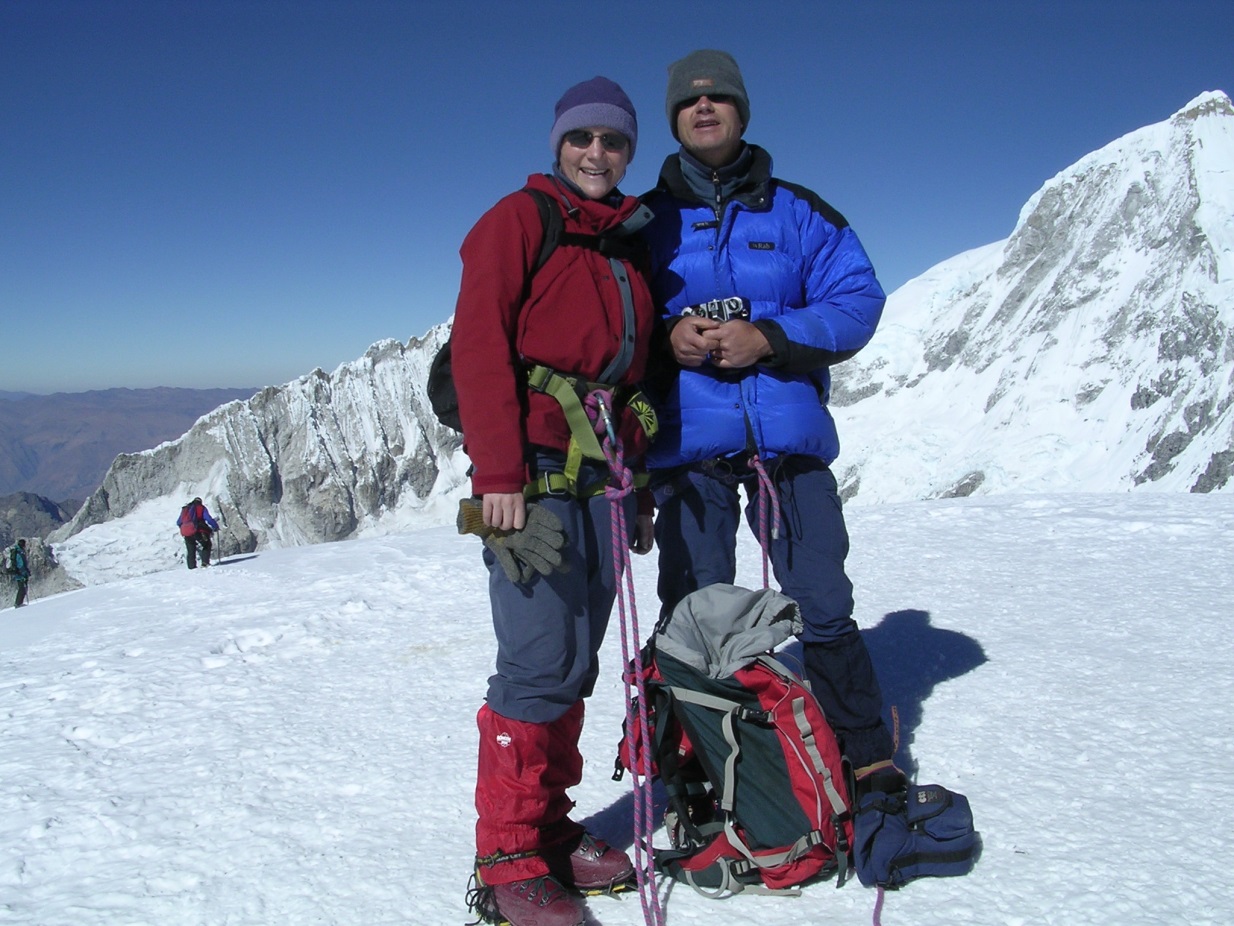 Government survey on uptake of science at university
“I didn’t enjoy Biology at school – I just couldn’t see the point of the practical work...”
I never really enjoyed science at school – I just couldn’t see the point of the practicals...
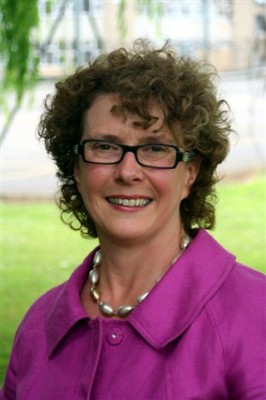 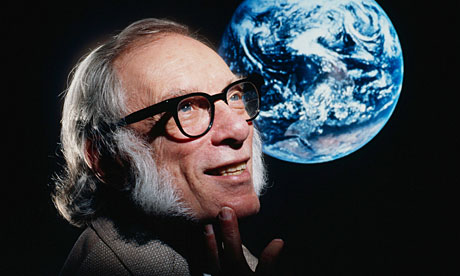 Most exciting words in science…?
A.	“Oh, look. It does exactly what you said it would…”
B.	“What’s supposed to happen...?”
C.	“eureka!”
D.	“That’s funny...”
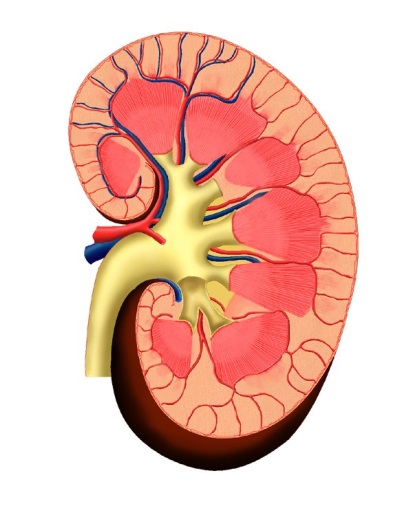 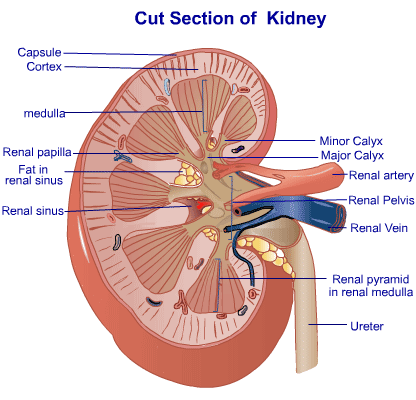 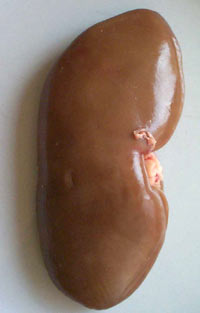 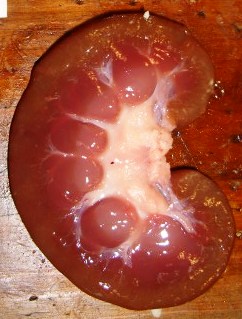 Function of kidney:
Excretion
Osmo-regulation
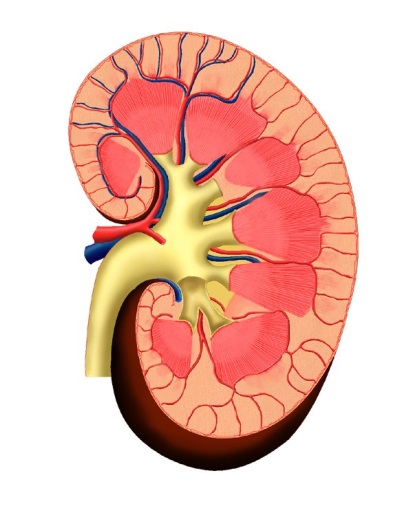 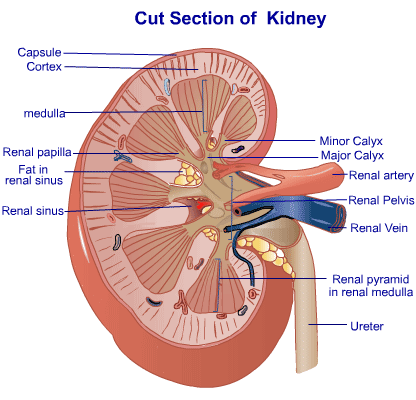 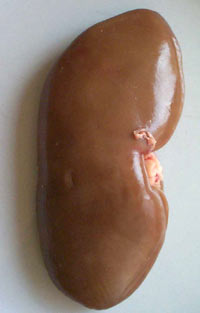 Function of kidney:
Blah  blah blah
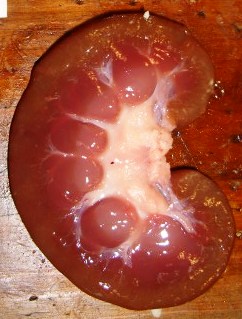 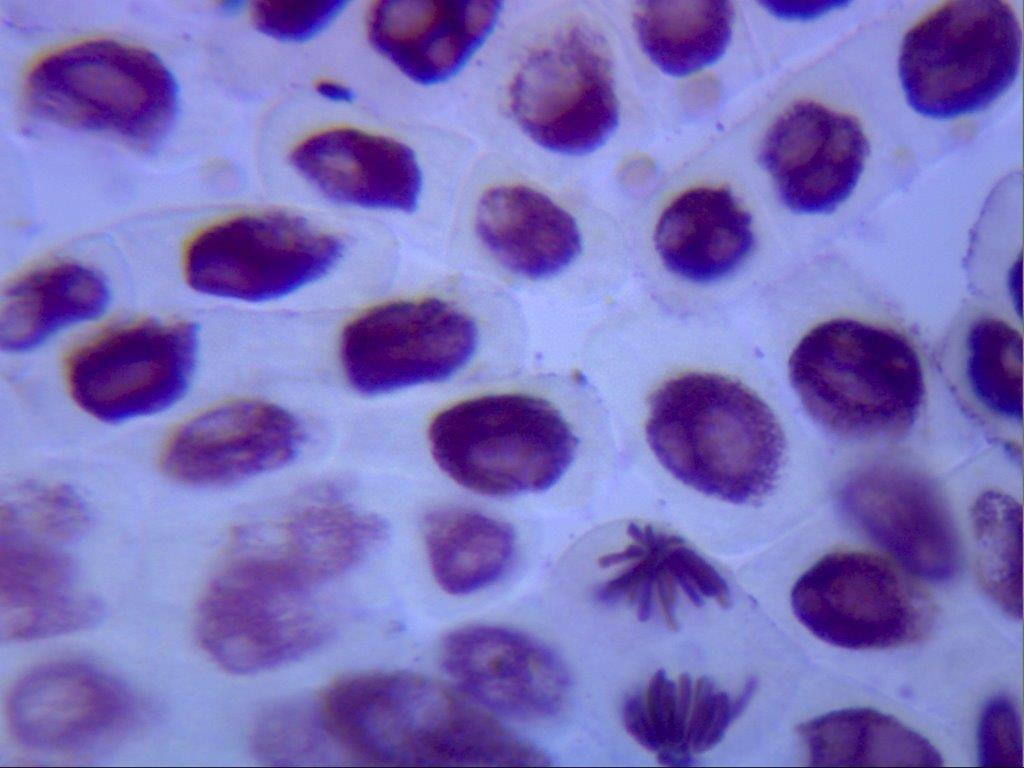 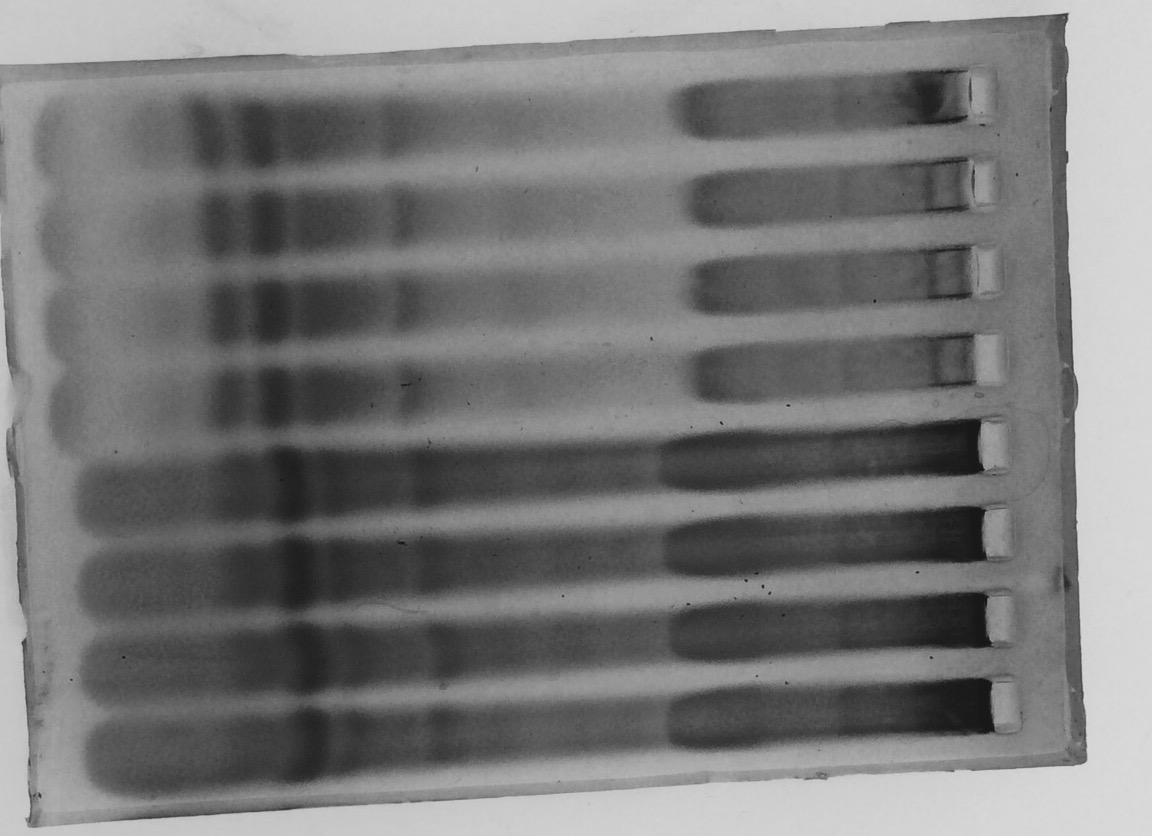